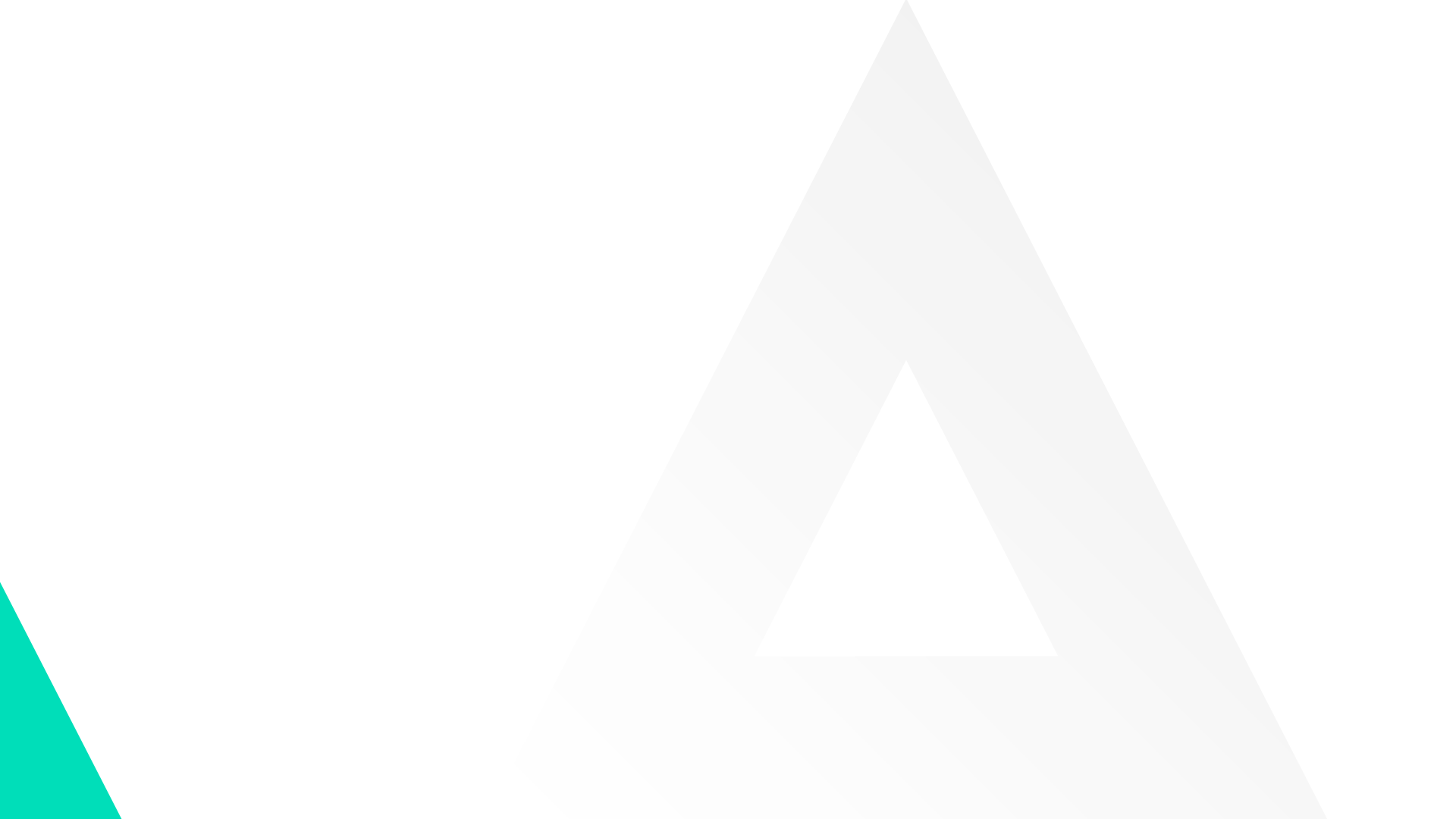 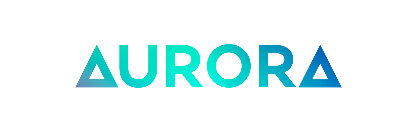 Time for stories and meaningful international experiences
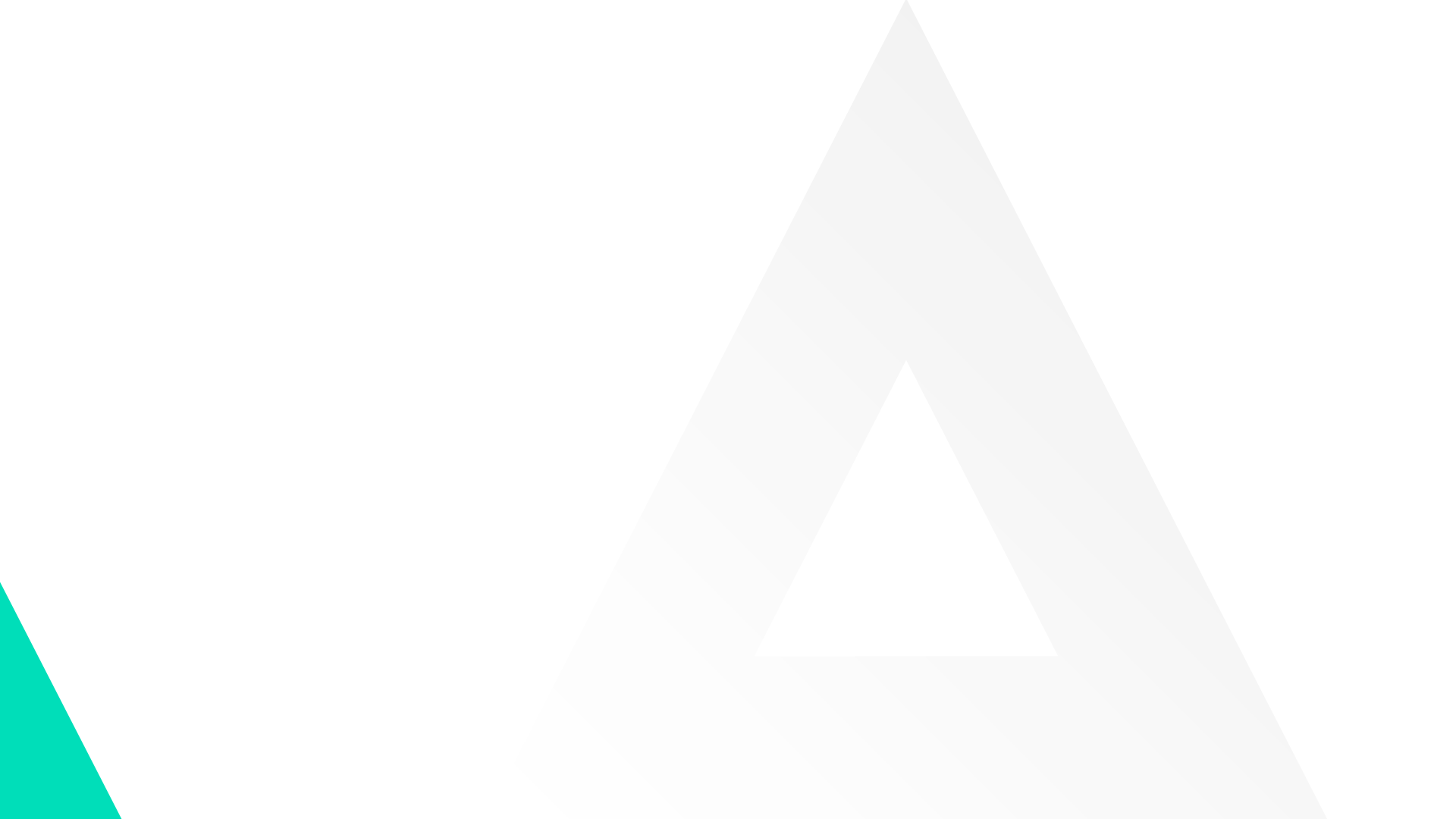 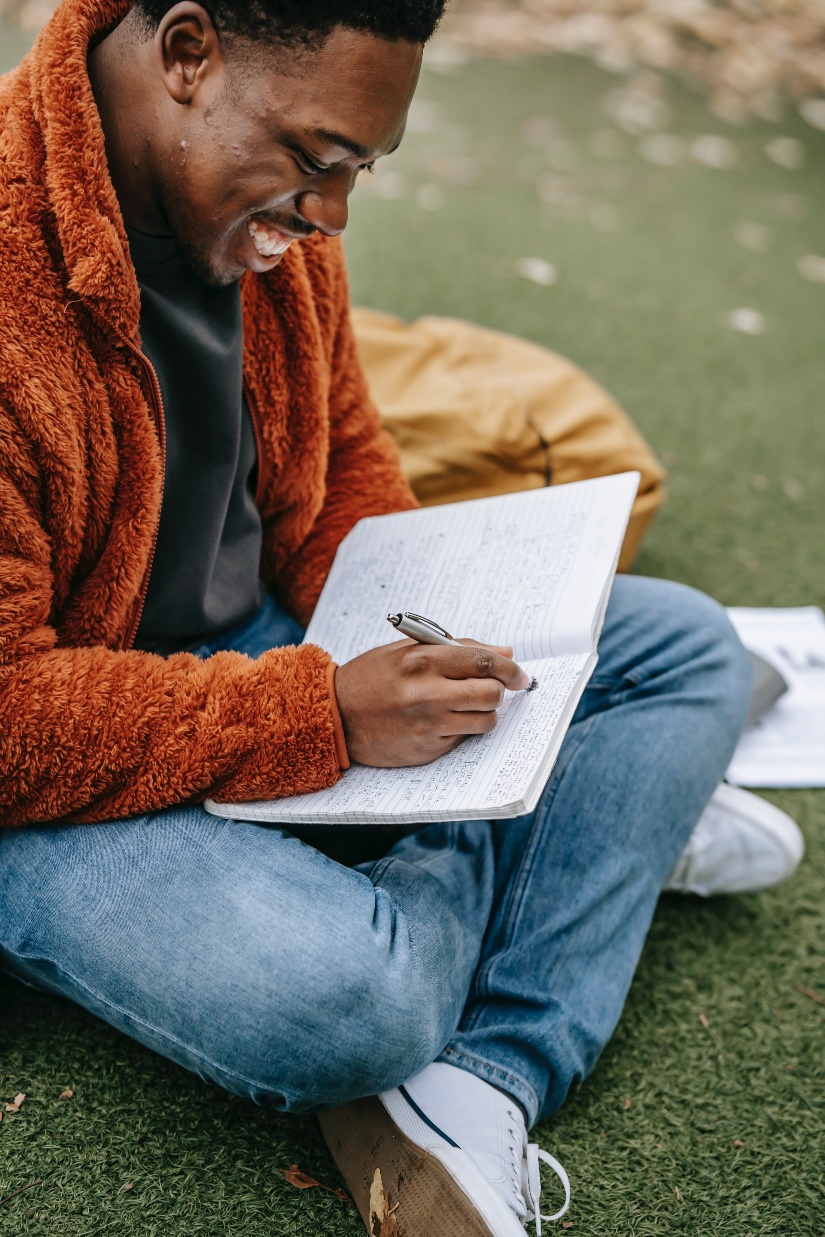 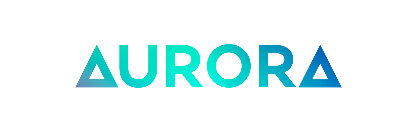 “Racism is a global evil which remains prevalent in our societies. We must raise our voices against all racism and racist behaviour.”
Antonio Guterres, UN Secretary-General
[Speaker Notes: Basic content slide]
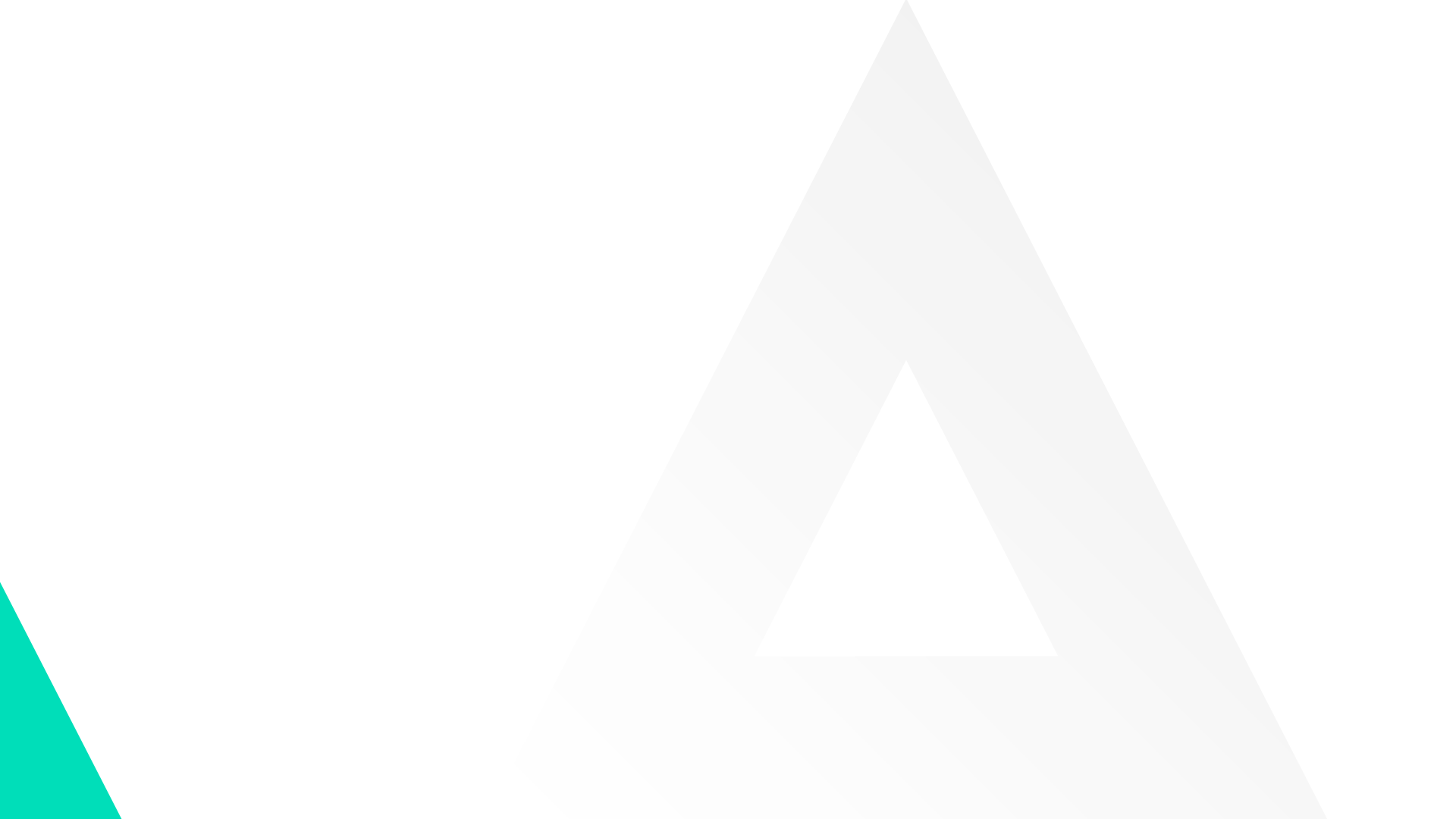 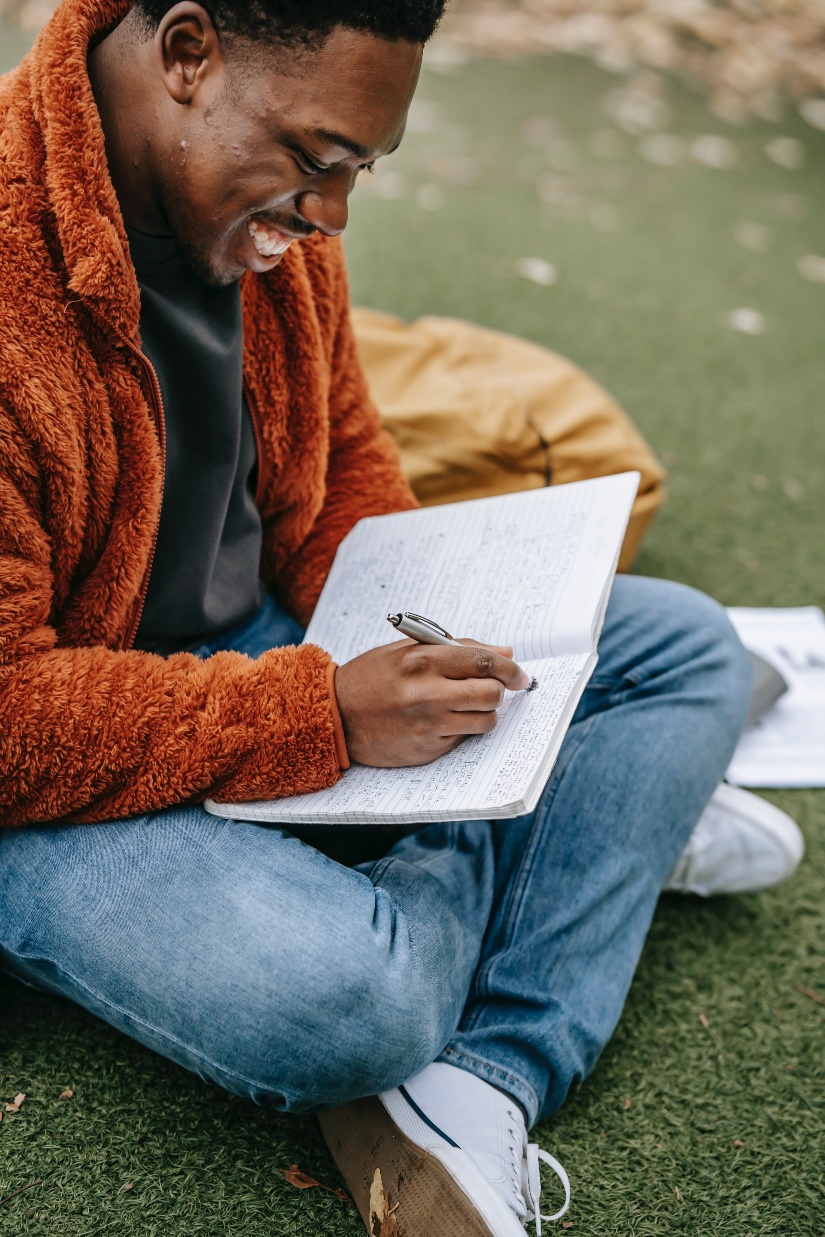 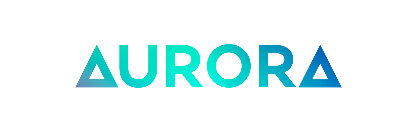 "Most internationals want to connect but locals tend to stay with their homies."
[Speaker Notes: Basic content slide]
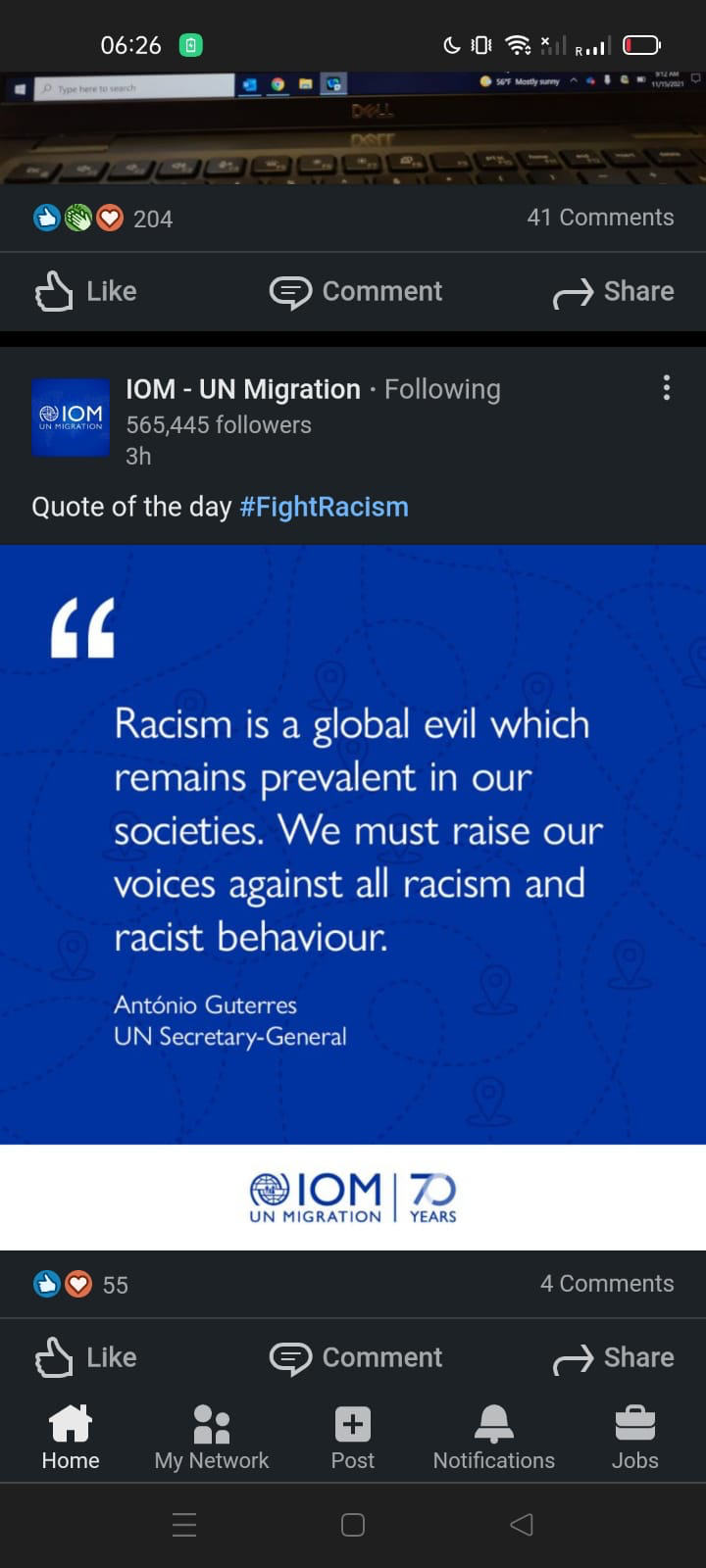 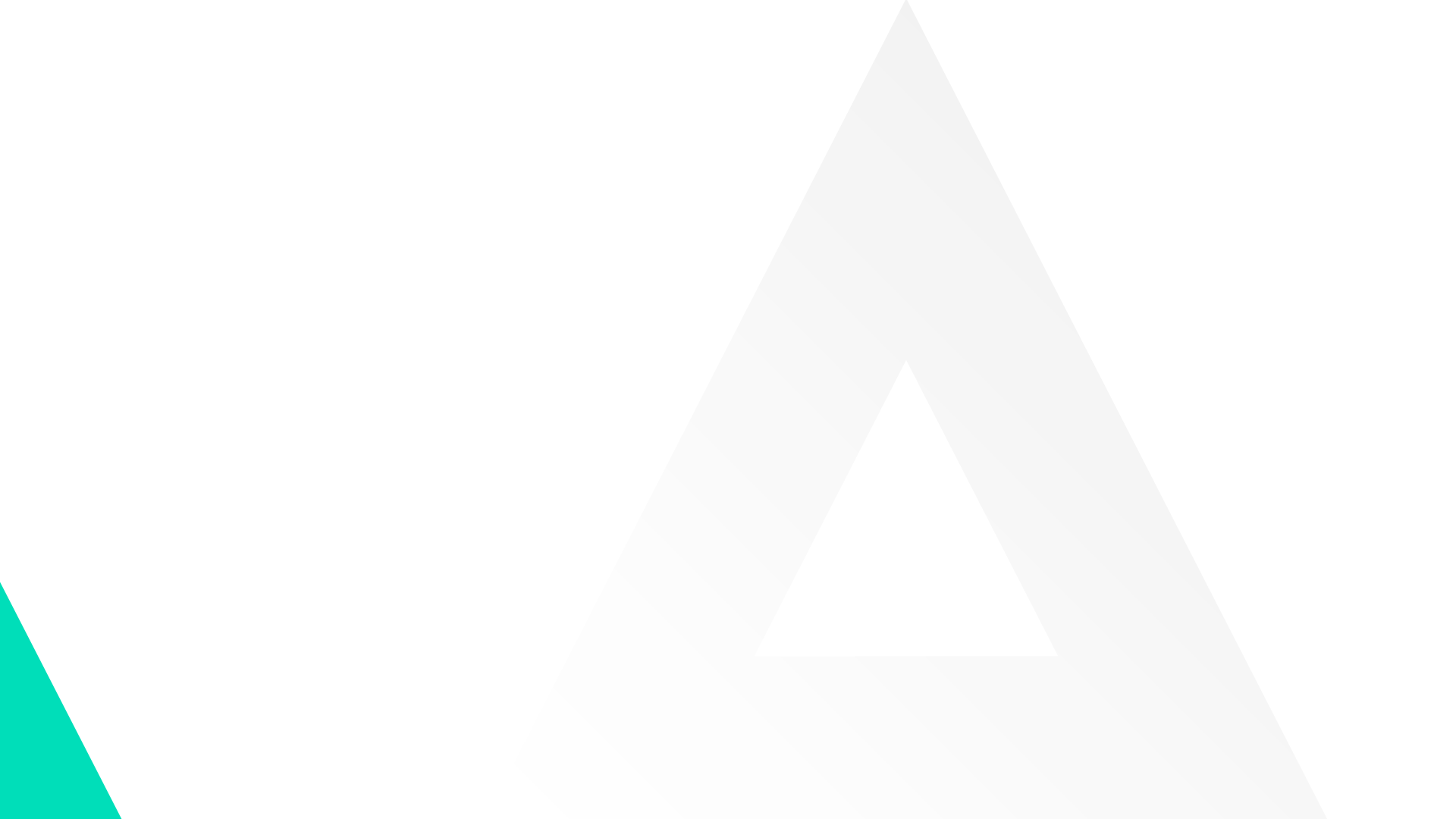 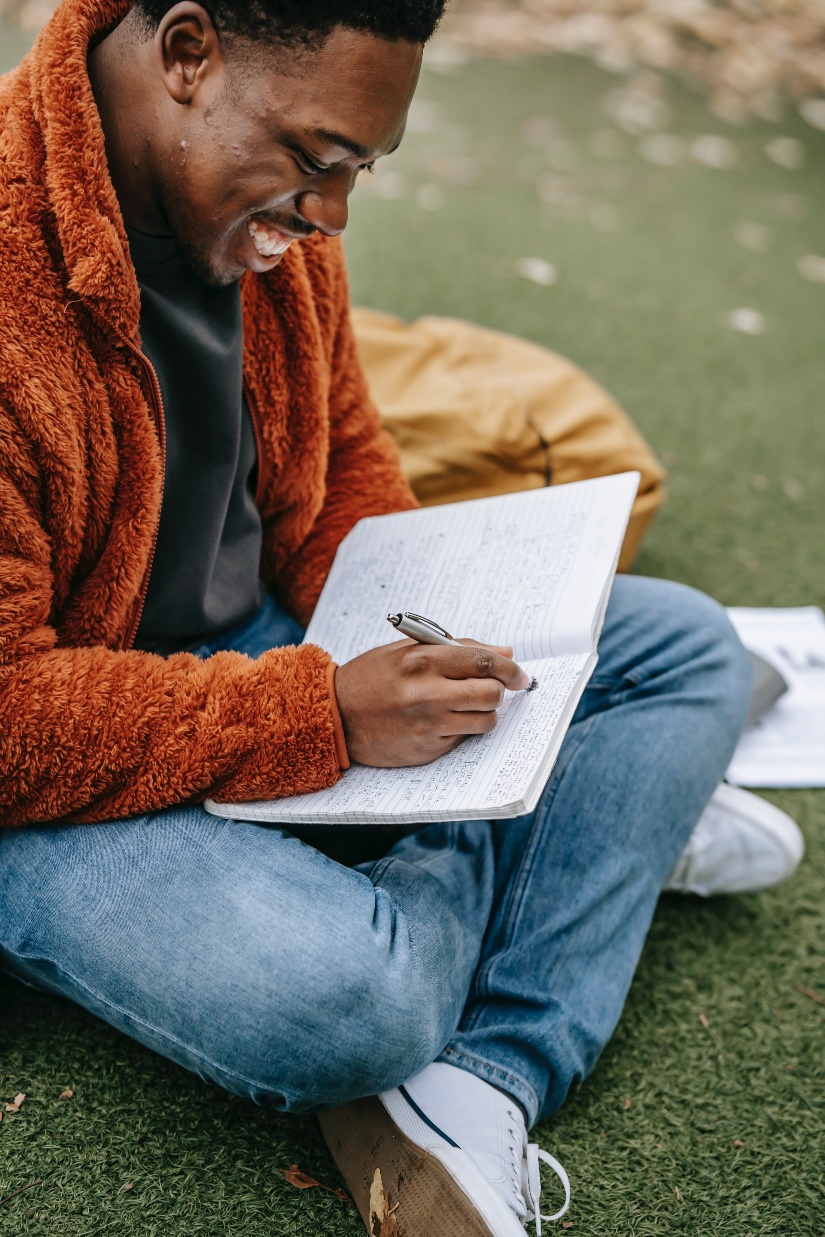 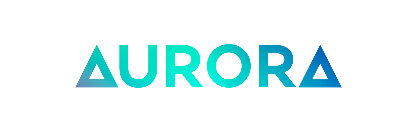 "Most internationals want to connect but locals tend to stay with their homies."
[Speaker Notes: Basic content slide]
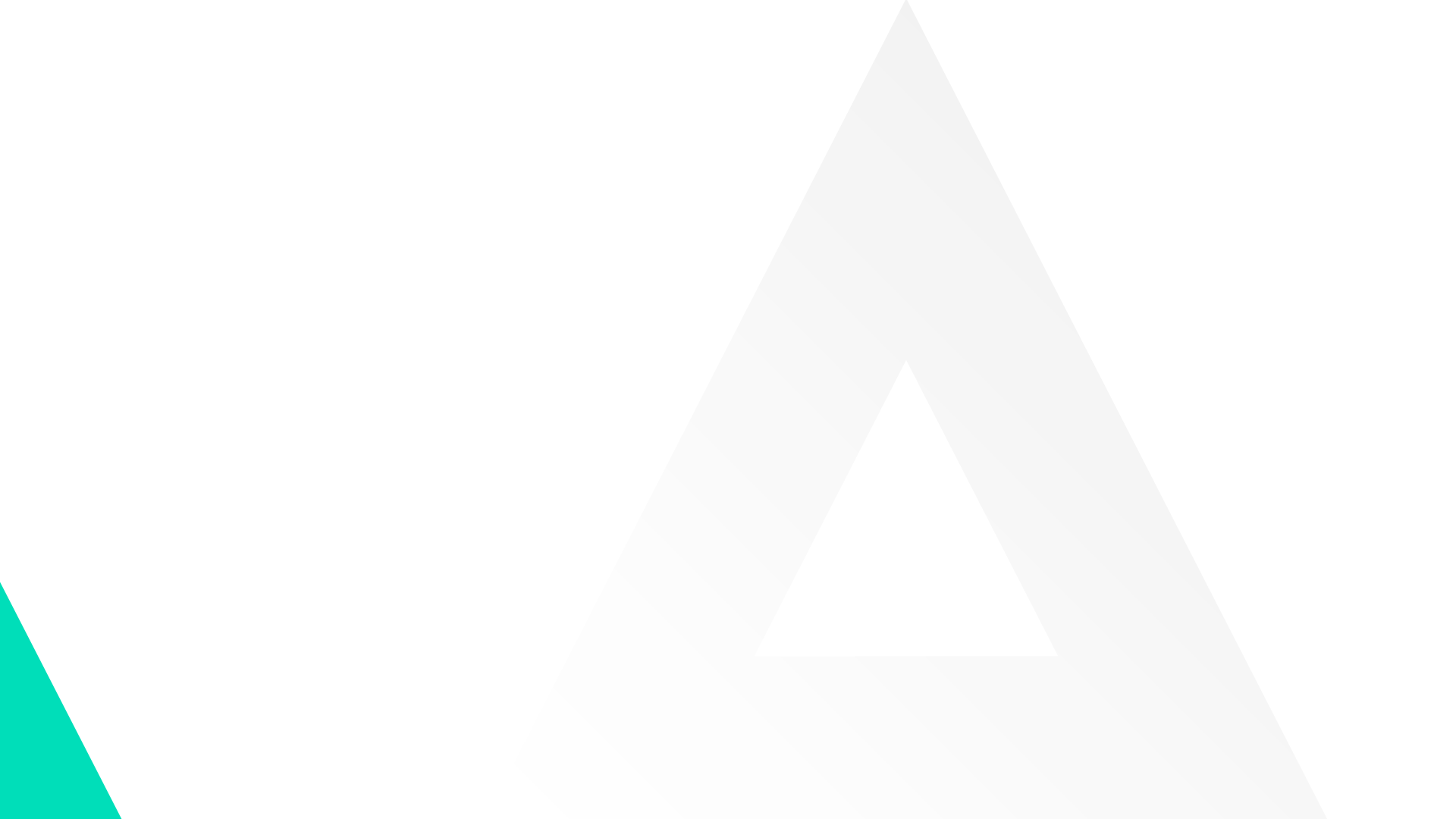 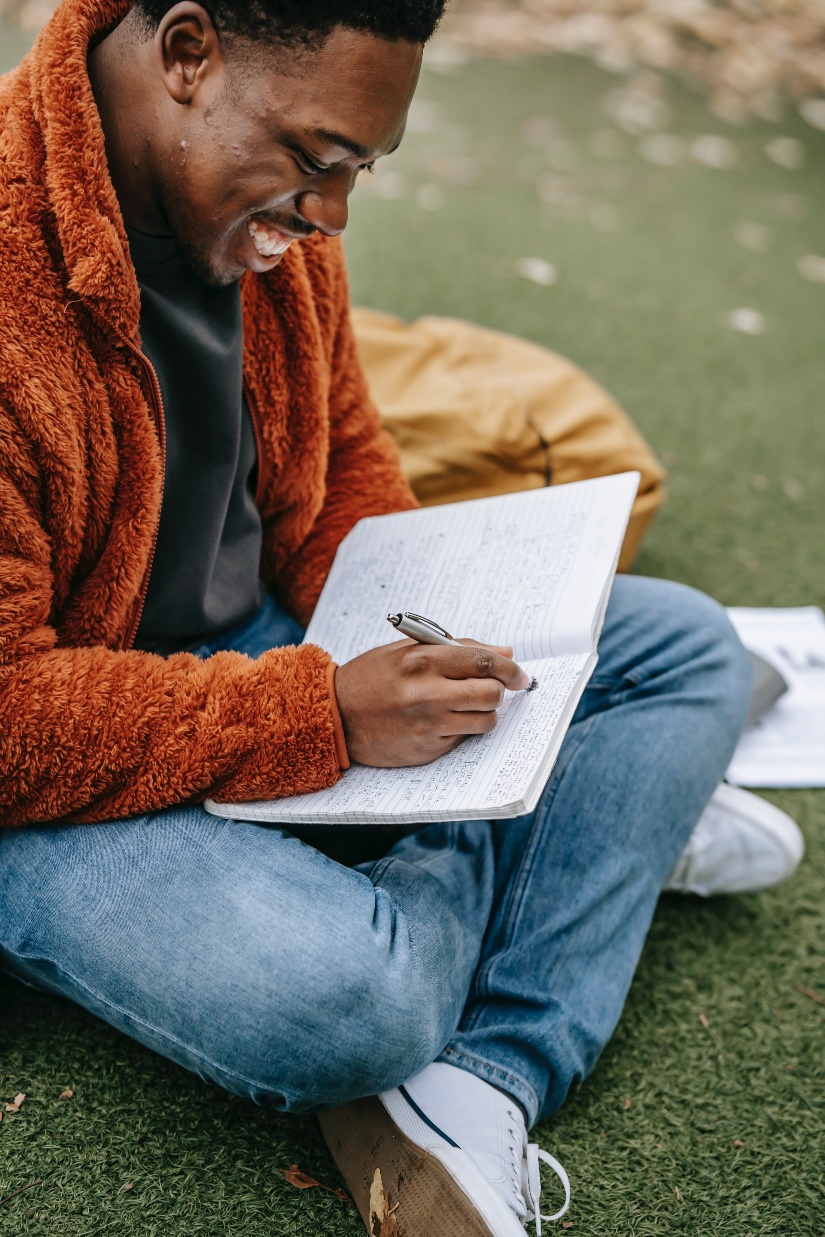 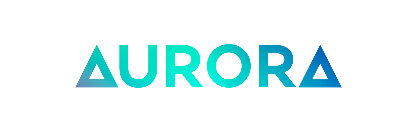 Taking advantage of the opportunity to go abroad may also come with a catch: 
racism
depression, 
isolation and 
hopelessness for some
[Speaker Notes: Basic content slide]
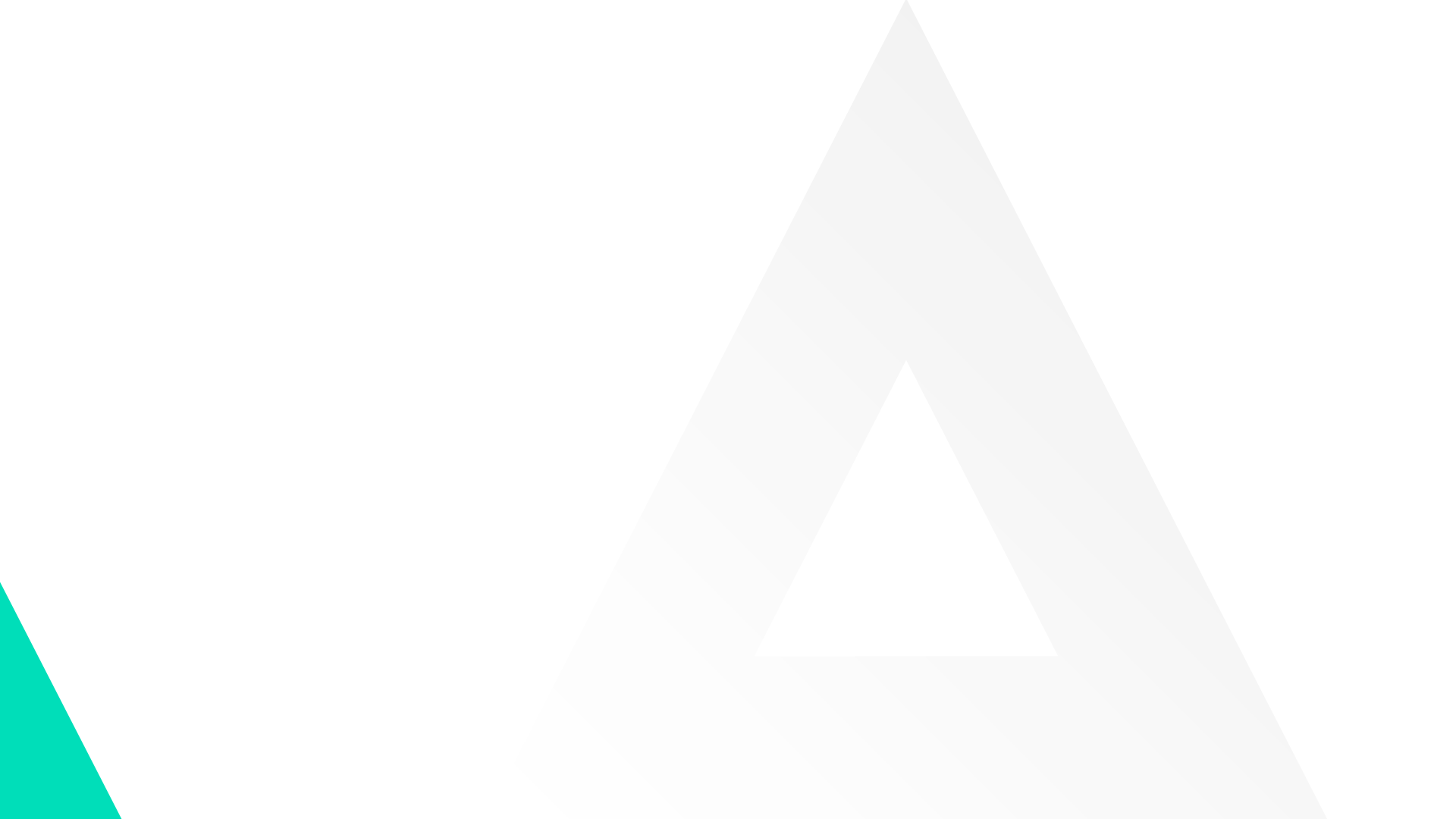 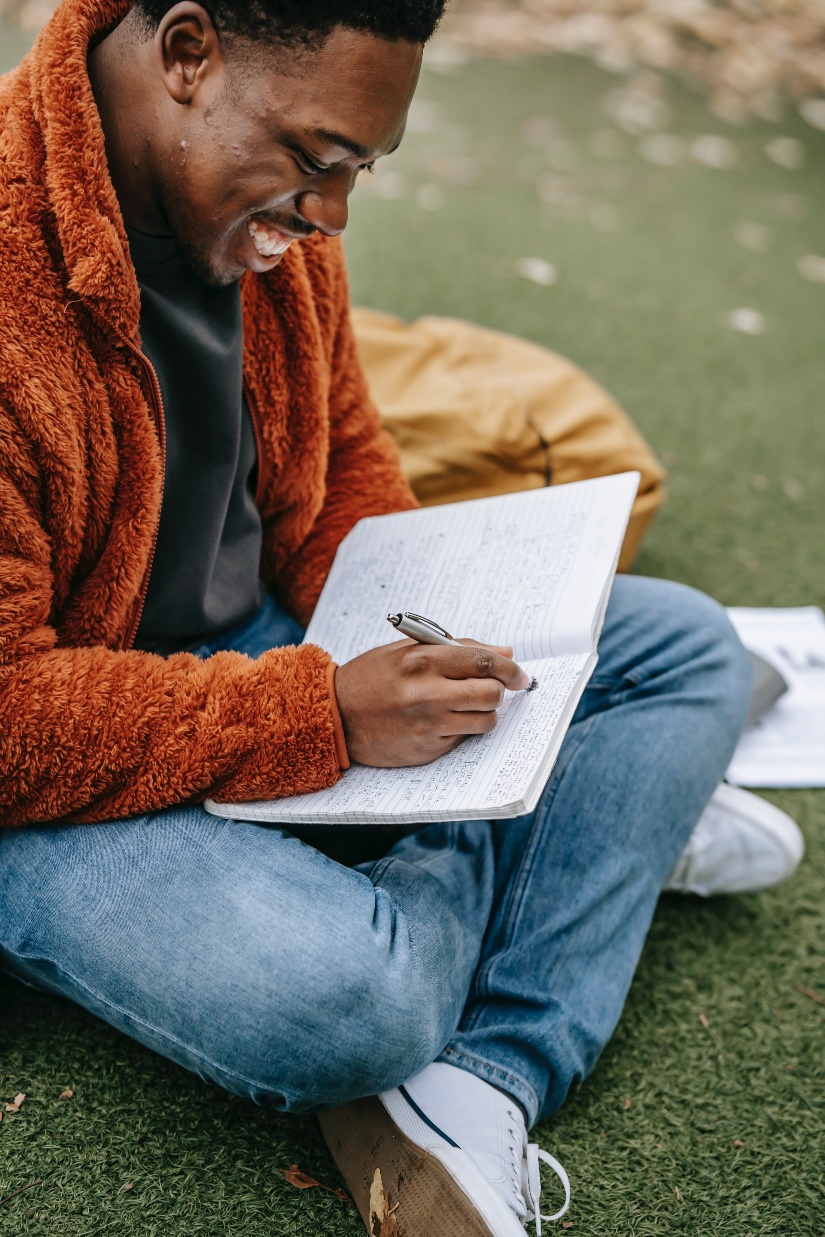 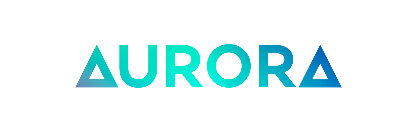 This is a real problem that Aurora cannot afford to look away. There has been several accounts of bad experiences, some quite graphic, preventing foreign students to have a meaningful experience in their host communities. Looking at the issue from a bottom up perspective may thus help us find meaningful ways to avoid the pitfalls of the past and design effective responses to address the problem.
[Speaker Notes: Basic content slide]
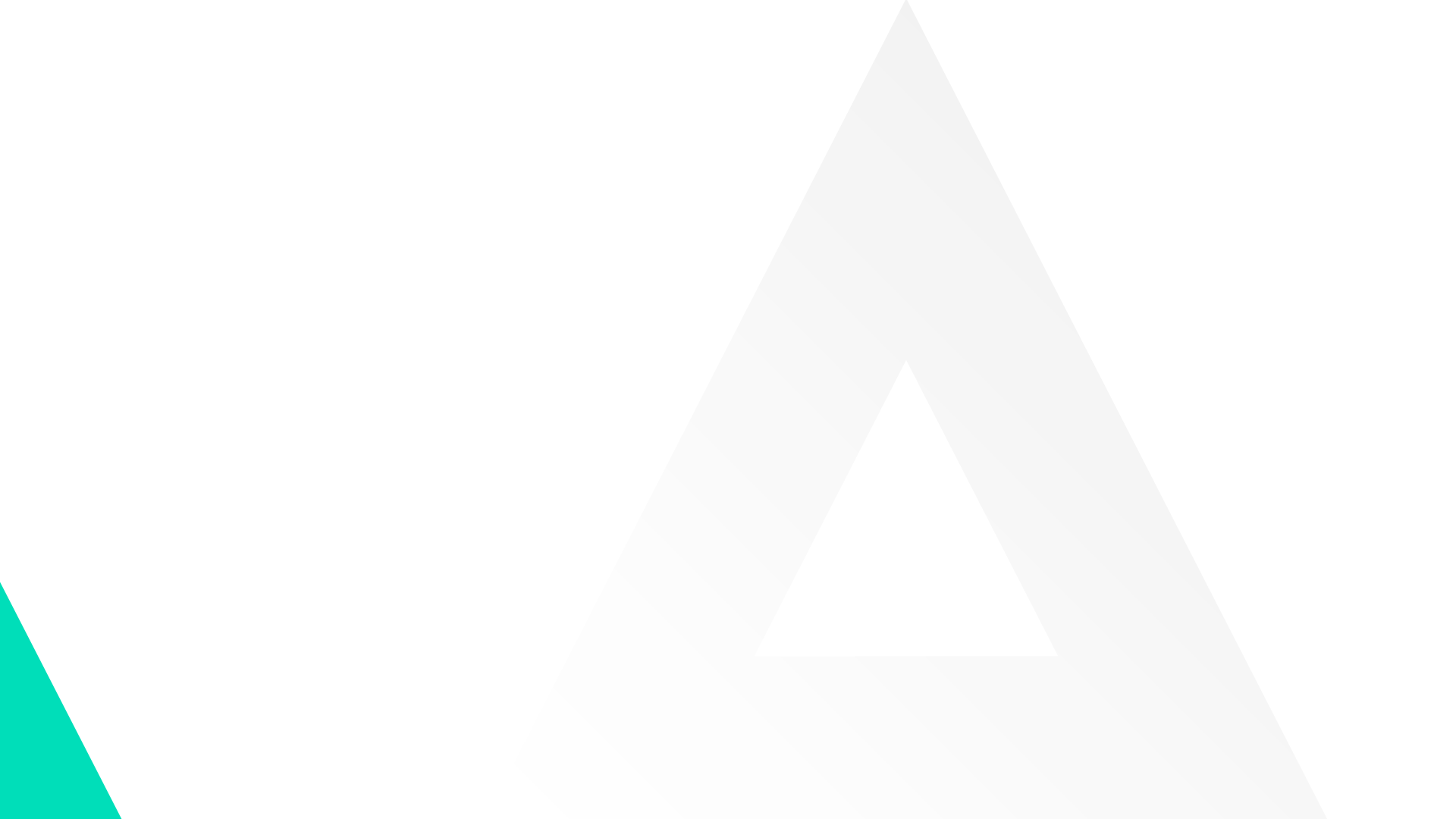 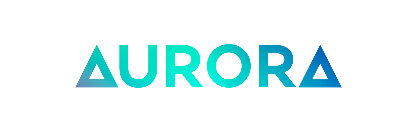 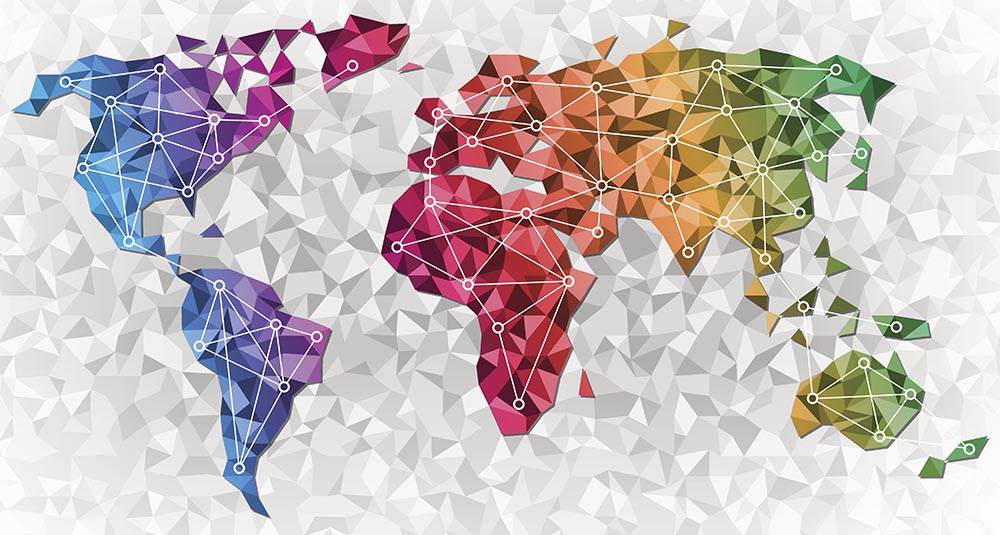 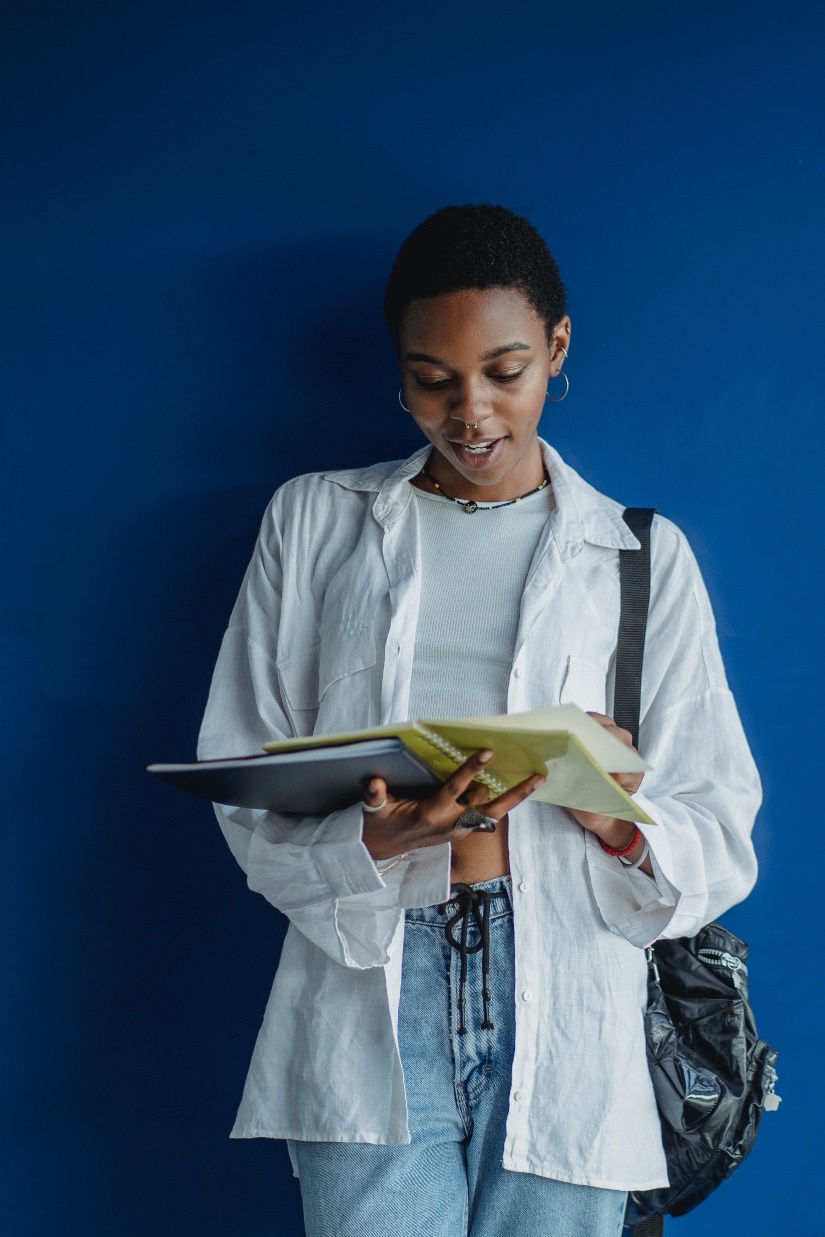 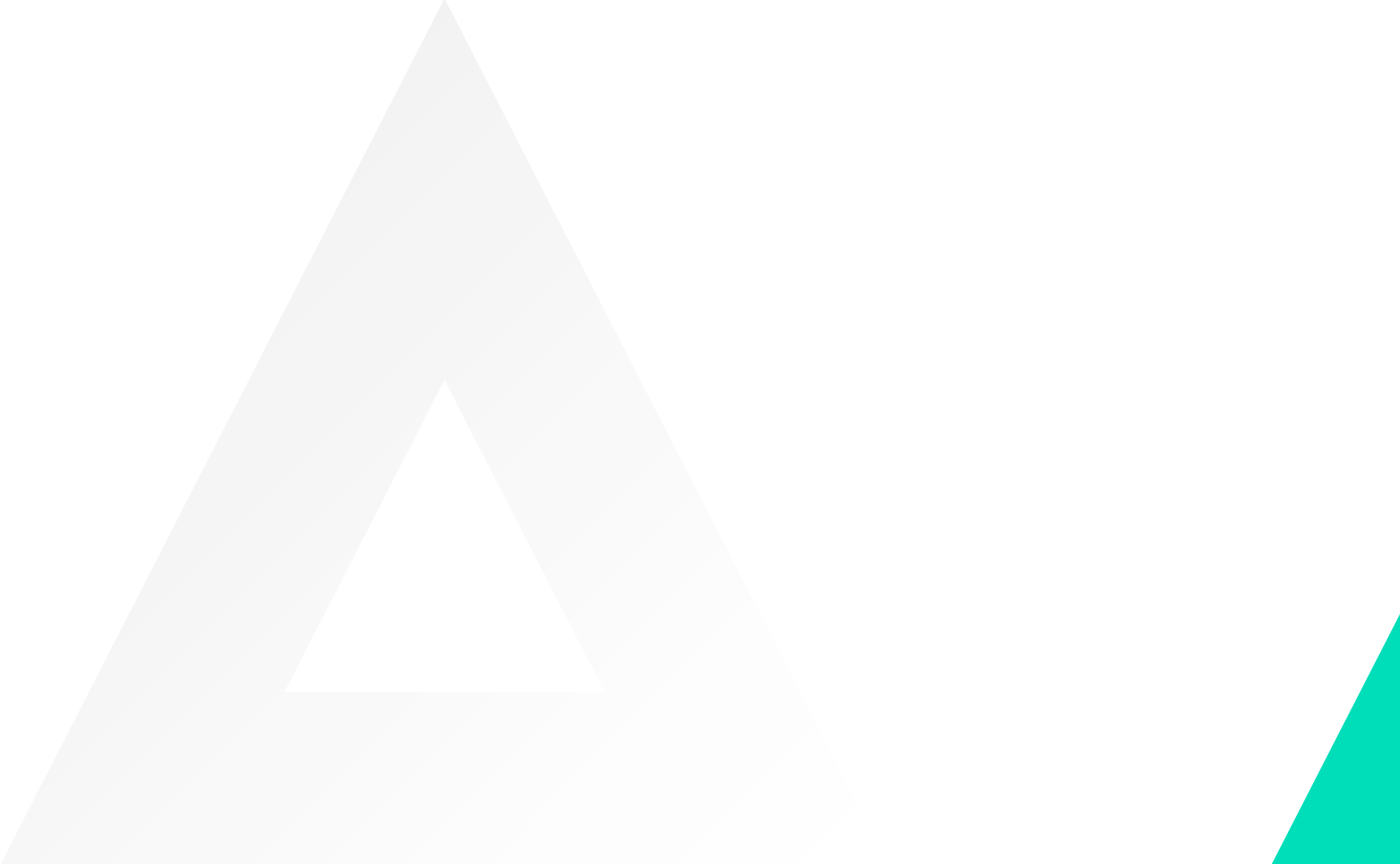 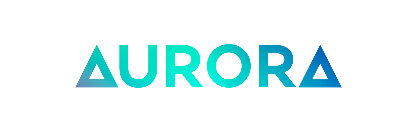 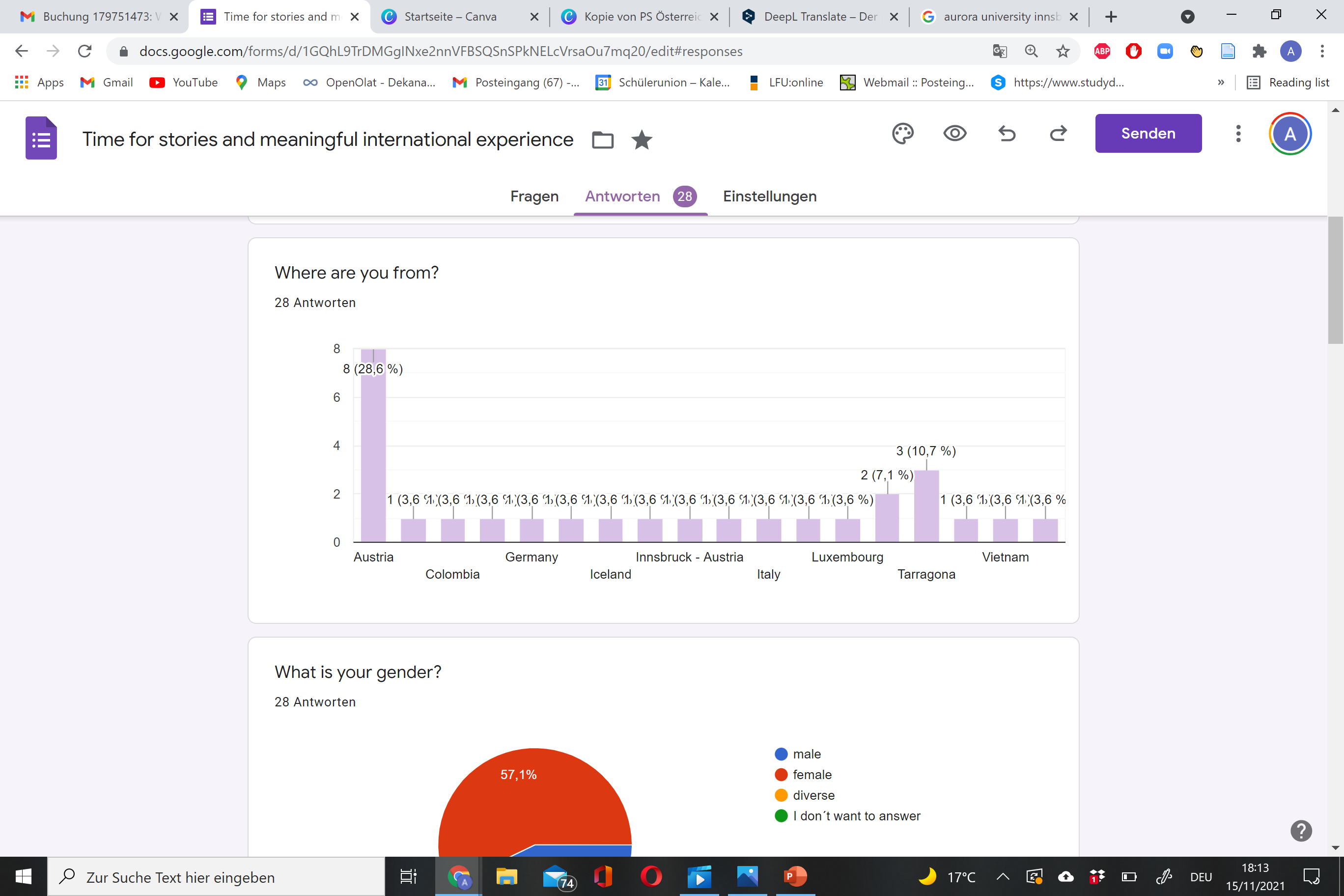 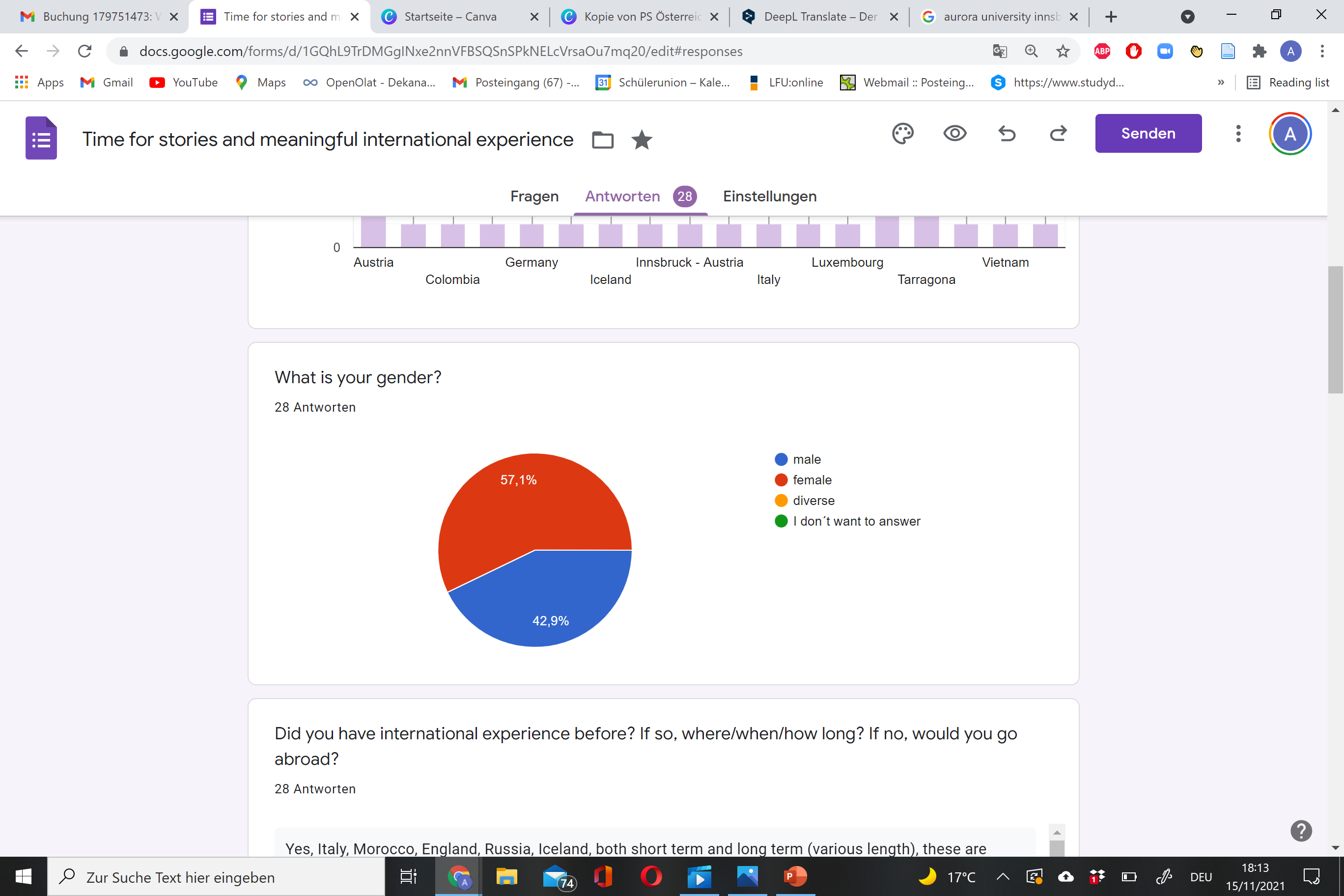 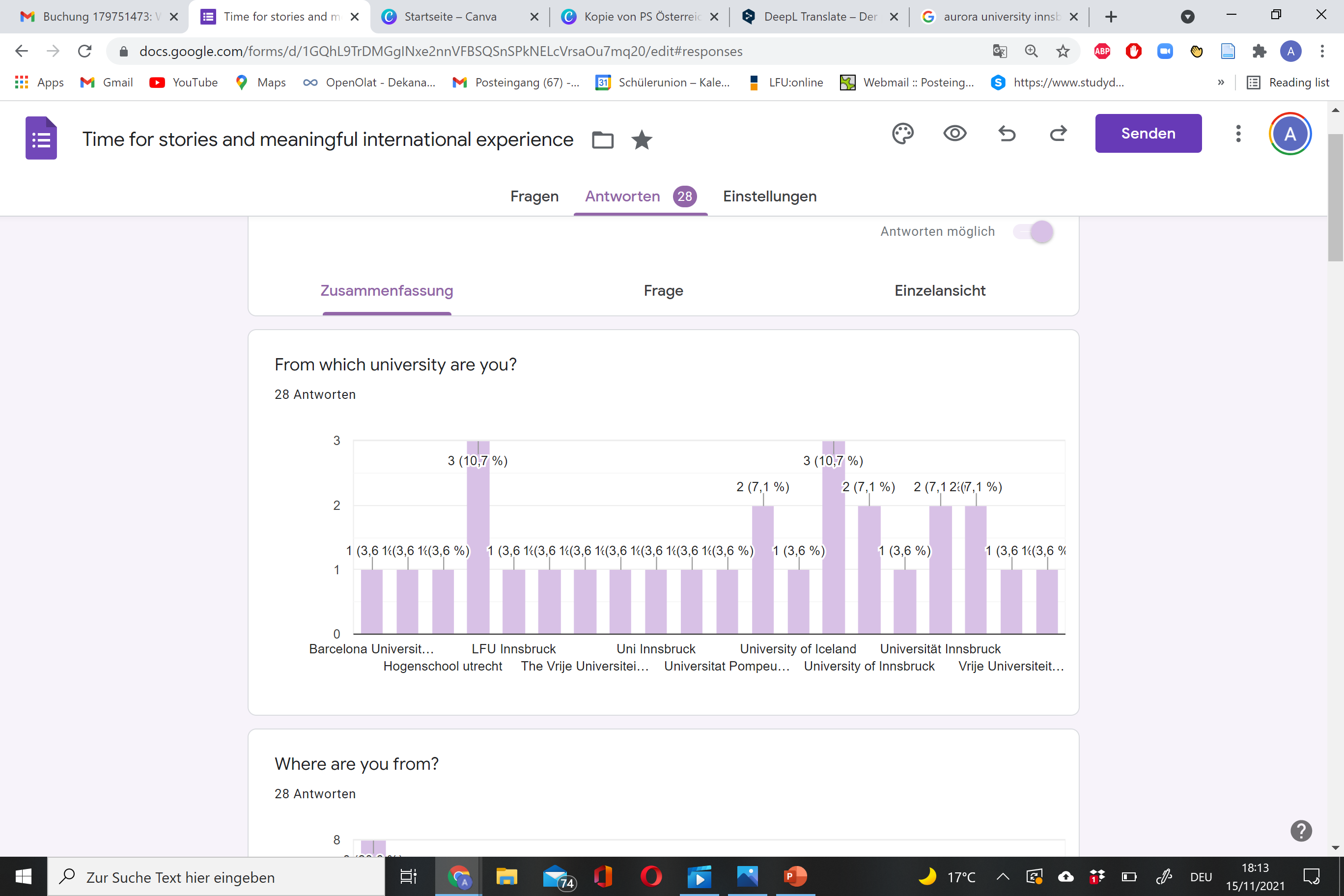 [Speaker Notes: Basic content slide]
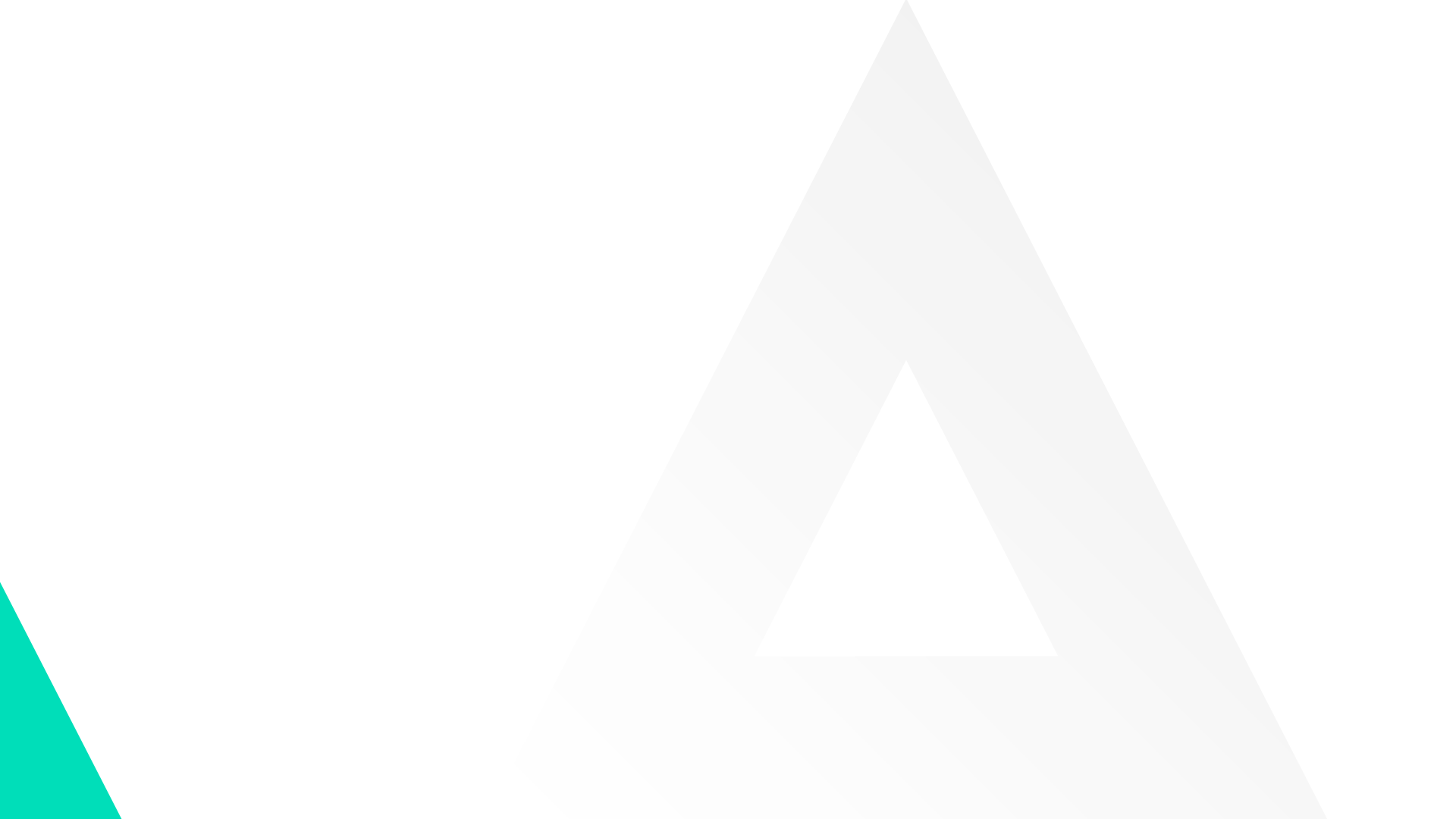 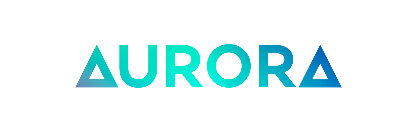 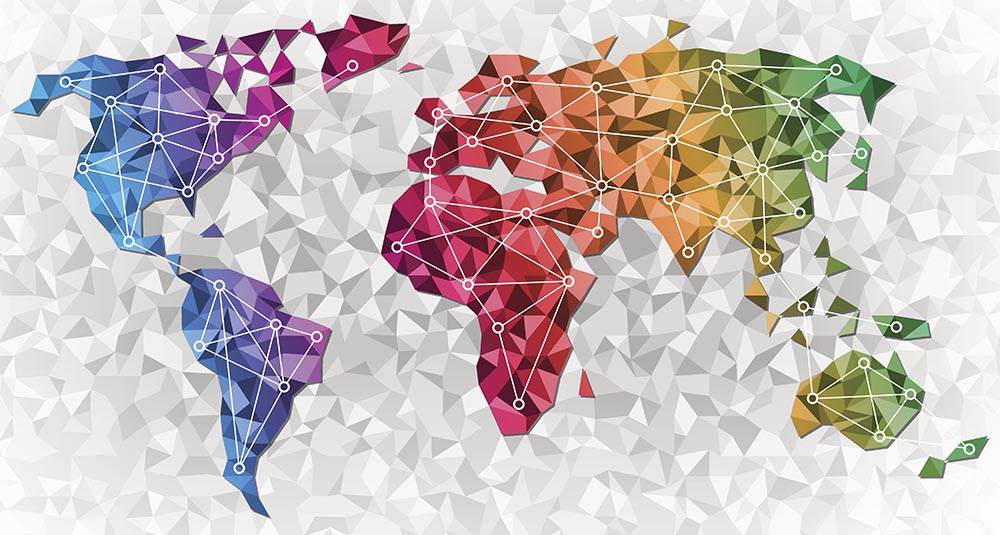 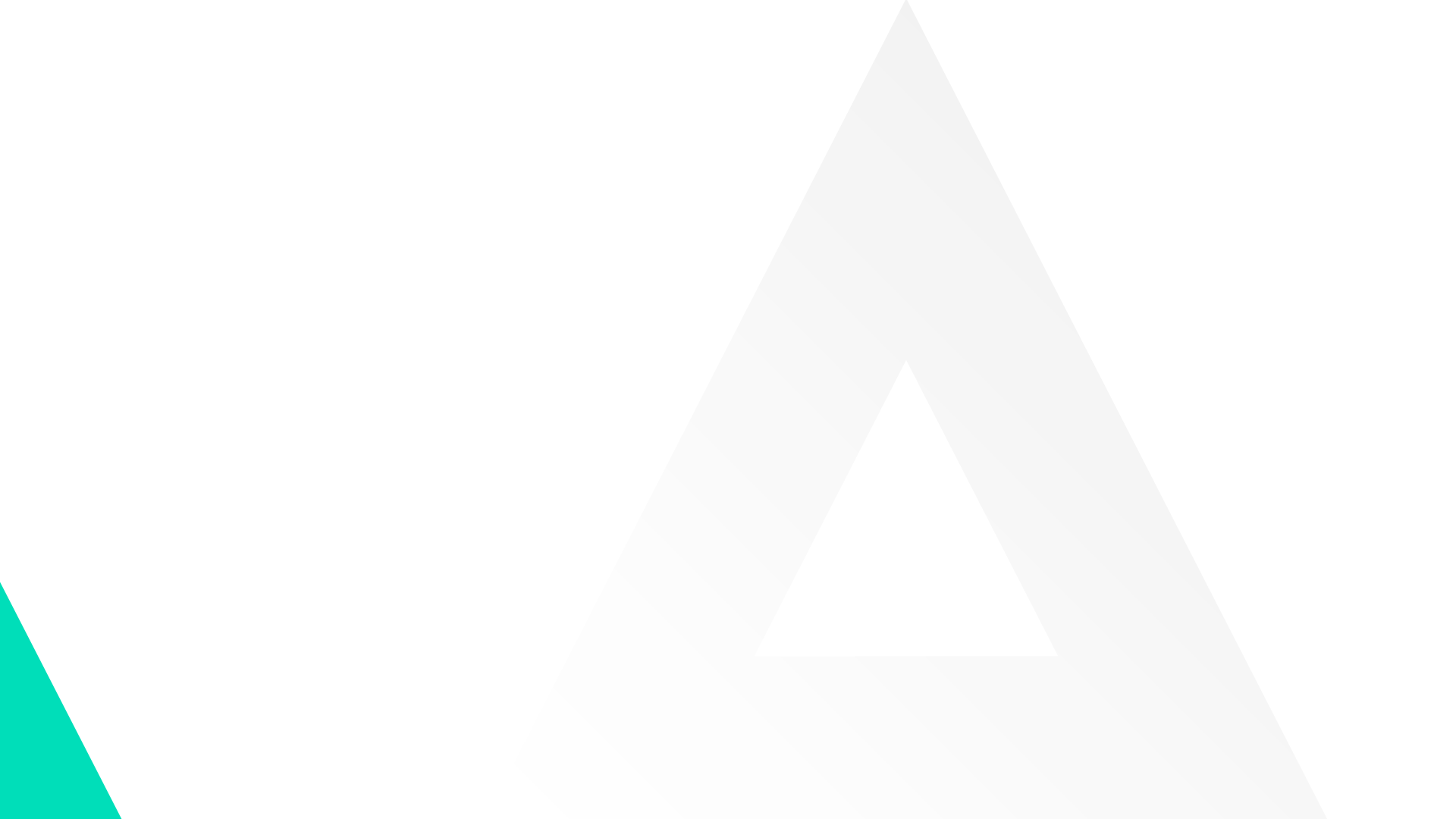 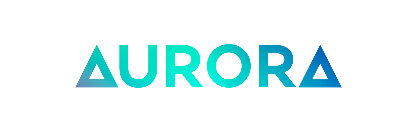 Time for stories and meaningful international experiences